Nowe Technologie w Edukacji
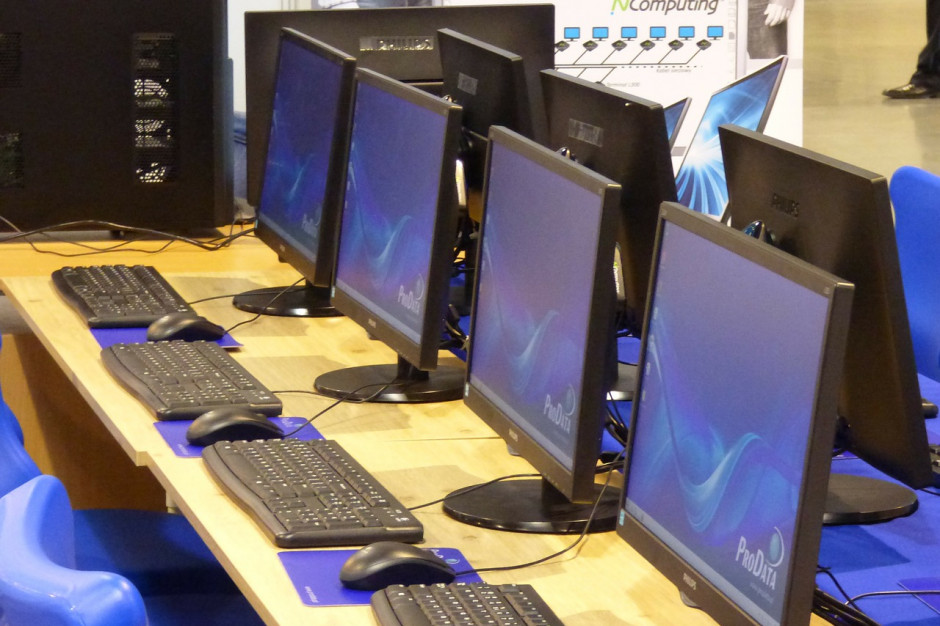 W Edukacji coraz częściej spotykamy nowe technologie.

 Sprawiają one , że nauka staje się ciekawsza i bardziej przyjemna.

 Dzięki pomocom informatycznym uczniowie osiągają lepsze wyniki w nauce.
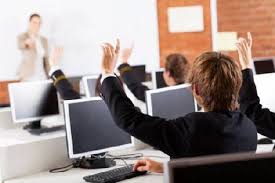 Dostęp do internetu
Obecnie w szkołach dostęp do internetu to już standard.
Komputery
Nowocześnie wyposażone pracownie informatyczne oraz sale językowe znajdują się w prawie wszystkich szkołach także wiejskich.
 Dzięki temu uczniowie uczą się informatyki , języków obcych, matematyki, historii.
 Dzieci przez zabawę np. rozwiązując quizy czy zagadki uczą się w ciekawy sposób przedmiotów.
Dziennik internetowy
W wielu szkołach są dzienniki elektroniczne.

To platformy komputerowe dzięki , którym  nauczyciele mogą wprowadzać dane uczniów, oceny i uwagi.

Dzięki dziennikowi internetowemu rodzice mają szybki dostęp do informacji o swoim dziecku bez konieczności wizyty w szkole.
Tablica interaktywna
Jest to duży ekran z którego obraz jest widoczny dla wszystkich uczniów w klasie.
Pozwala ona także na pisanie i rysowanie tak jak na tradycyjnej tablicy.
Umożliwia wyświetlanie dowolnej zawartości komputera, zdjęć oraz filmów.
E-book
W edukacji dużą rolę odgrywają e-booki oraz audiobooki.
E-book to książka elektroniczna zapisana na specjalnym nośniku.
Audiobooki to nagrana książka , którą możemy odsłuchać. 
Dzięki nim można zastąpić braki w szkolnej bibliotece.
Tablety
Dzięki nim nauka jest bardziej atrakcyjna.
Uczniowie mogą na tabletach korzystać z e-podręczników.
Mogą wyszukiwać niezbędne informacje przydatne do lekcji.
Umożliwiają rozwiązywanie testów oraz sprawdzianów.
Dzięki Nowym Technologiom szkoła staje się nowoczesna i przyjazna uczniom.
Uczniowie dzięki nim biorą czynny udział w lekcji i się nie nudzą.
Technologia ułatwia dostęp do informacji, pomaga w uczeniu się i współpracy z innymi uczniami.
Nowoczesne Technologie są dobre pod warunkiem, że odpowiednio je wykorzystujemy.
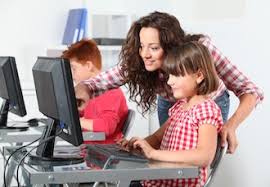 Prezentację przygotowała:
            Oliwia Kuśmierczyk
             Kl 8b
Dziękuję za uwagę